Формирование ключевых компетенций учителя: информационно-методической и информационно-коммуникационной
Формирование информационно-методической компетентности учителя
Информационно-методическая компетентность позволяет:
- принимать осознанные решения на основе критически осмысленной информации;

-самостоятельно ставить и обосновывать цель, планировать и осуществлять познавательную деятельность для достижения этой цели;

-самостоятельно находить, анализировать, производить отбор, преобразовать, сохранять, интерпретировать и осуществлять перенос информации, в том числе при помощи современных информационно-коммуникационных технологий;

-обрабатывать информацию, применяя логические операции (анализа, синтеза, обобщения, структурирования, прямого и косвенного доказательства, доказательства по аналогии, моделирования, мысленного эксперимента, систематизация материалов).

-использовать информацию для планирования и осуществления своей деятельности.
Учитель, с высокой профессиональной компетентностью должен:
Уметь определять цели и образовательные результаты ученика на языке умений (компетенции).

Уметь включать учащихся в разные виды работы и деятельности в соответствии с намеченными результатами, учитывая их склонности, индивидуальные особенности и интерес.

Уметь использовать разнообразные приемы и способы включения учащегося в разнообразные виды деятельности, позволяющие ему наработать требуемые компетенции.

Уметь подмечать склонности учащегося и в соответствии с ними определять примерное направление его развития.

Уметь организовать и руководить групповой проектной деятельностью учащихся.

Уметь занимать экспертную позицию относительно демонстрируемых учащимися компетенций в разных видах деятельности и оценивать их при помощи соответствующих критериев.

Уметь осуществлять рефлексию своей деятельности и своего поведения в процессе учебных занятий и корректировать их.

Уметь организовать дискуссию и участвовать  в ней, принимая, что своя собственная точка зрения, может быть также  подвержена сомнению и критике. 

Уметь создавать атмосферу, в которой учащиеся  хотели бы высказывать свои сомнения, мнения и точки зрения на обсуждаемый предмет, хотя бы,  они и расходились с уже  существующими.
Уровни проявления информационной компетентности
Формирование информационно-коммуникационной компетентности учителя
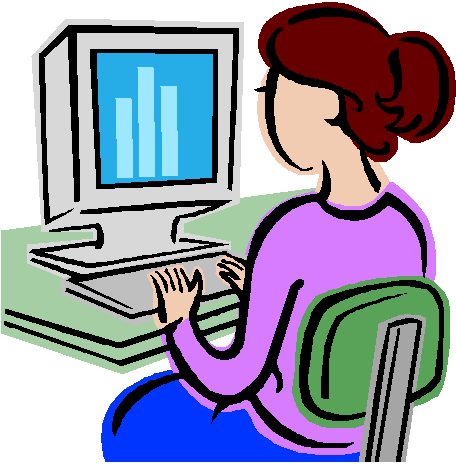 Информационно-коммуникационная компетентность учителя - это совокупность знаний, умений и навыков, формируемых в процессе обучения  информационным технологиям, а также способность к выполнению педагогической деятельности с помощью информационных технологий.
Информационно-коммуникационная компетентность
Уметь 
пользоваться
Знать
Применять
в
образовательной
 деятельности
ИК-компетентность педагога-это:
способность педагога решать профессиональные задачи с использованием современных средств и методов информационно-коммуникационных технологий (ИКТ);
его, уже состоявшееся, личностное качество, характеристика, отражающая реально достигнутый уровень подготовки в области использования средств ИКТ в профессиональной деятельности;
особый тип организации предметно-специальных  знаний, позволяющих правильно оценивать ситуацию и принимать эффективные решения в профессионально-педагогической деятельности, используя ИКТ.
Уровни владения учителем ИК-компетентностями
Предметно-
ориентированный
педагогический
Базовый
Теоретические знания:
методологические основы работы с информацией; 
дидактические основы представления информации ;
теоретические основы представления информации.
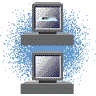 Практические навыки:
направлены на реализацию теоретических знаний по организации и проведению уроков с  использованием современных технических средств,  информационно-коммуникационных технологий для передачи, получения, обработки и хранения информации; 
профессионально-педагогические компетентности учителя, которые обеспечат эффективность построения урока.
Внедрение ИК-технологий осуществляется педагогами школы по следующим направлениям:
Создание презентаций к урокам
Работа с ресурсами Интернета
Использование готовых обучающих программ
Разработка и использование собственных авторских программ
Создание дидактических и наглядных пособий
Использование проектной деятельности в учебно-воспитательном процессе